DNA Detectives
Bio-Rad Biotechnology Explorer™ DNA Fingerprinting Kit
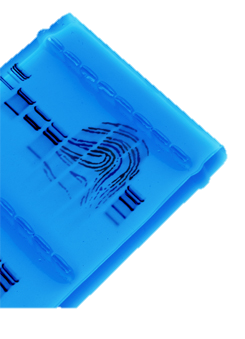 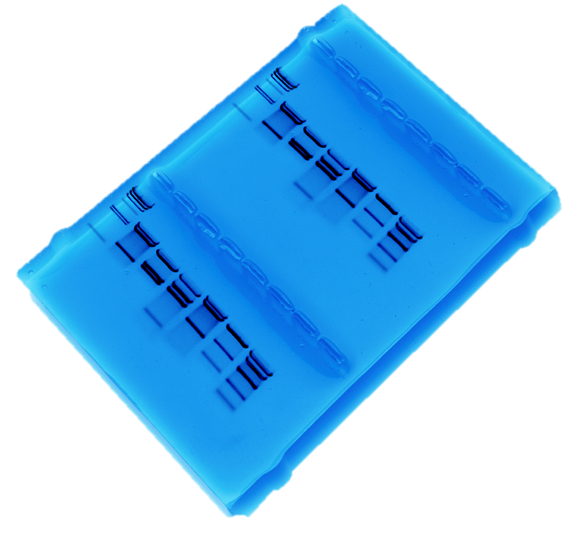 Crime Scene
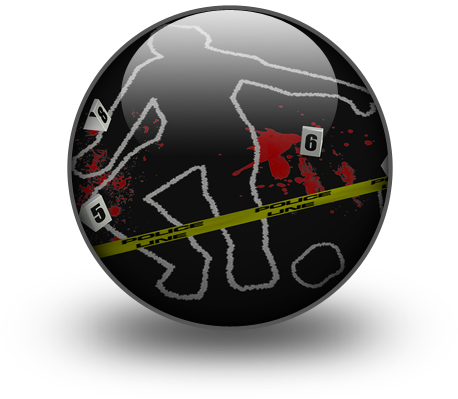 Have fun setting up your own crime scene.  Be as elaborate or as simple as you wish.
Dye Electrophoresis
Could you eliminate any suspects using dye electrophoresis?

What other methods might be more conclusive?
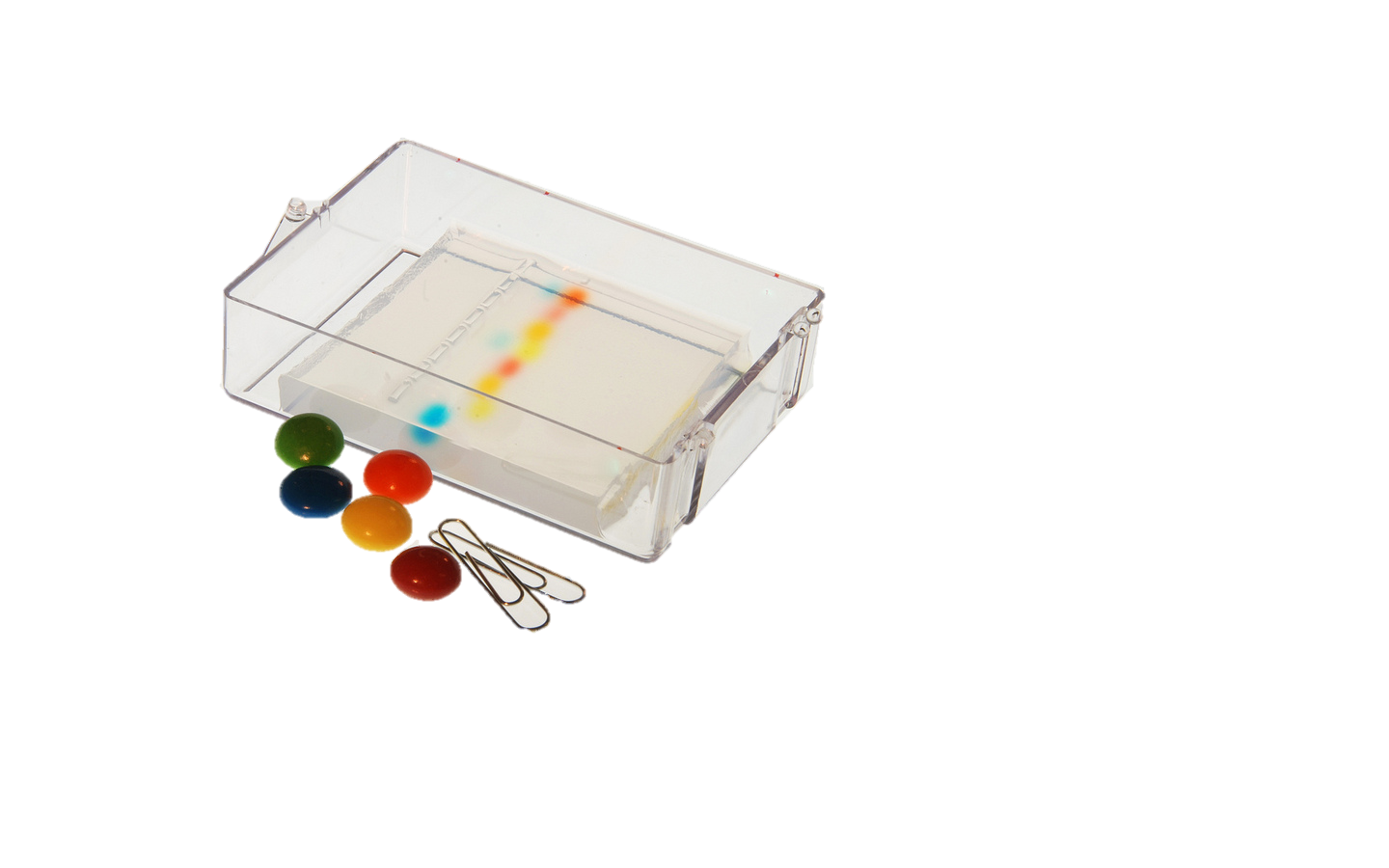 Innocence Project
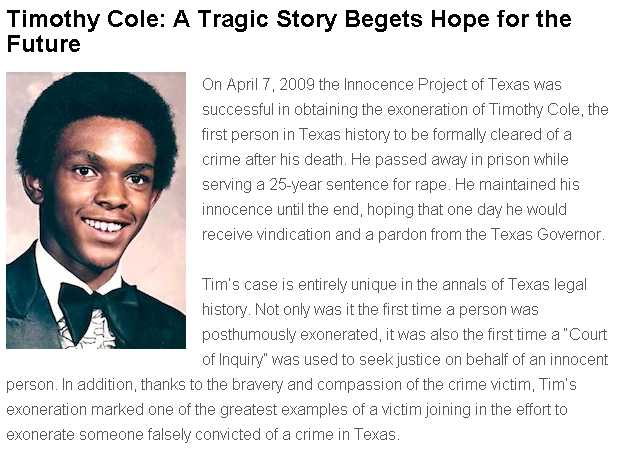 302 DNA exonerations in the U.S. since 1989  (48 in TX)

Exonerees served an average of 13.6 years in prison

Flawed eyewitness testimony to blame for many cases
Innocence Project - Resources
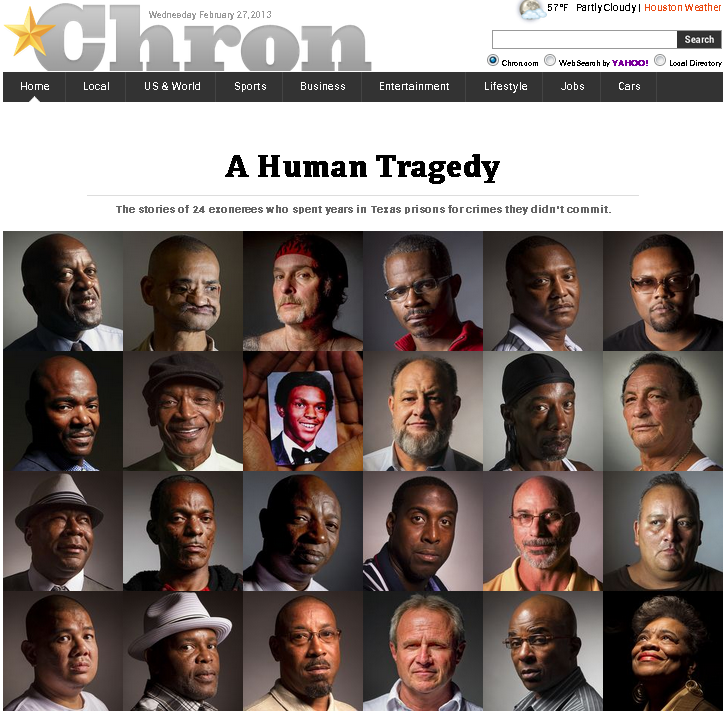 Innocence Project:
www.innocenceproject.org

Innocence Project of Texas: www.ipoftexas.org

Houston Chronicle profiles:
www.chron.com/exonerees
DNA Fingerprinting – Real World Applications
Crime scene 
Human relatedness
Paternity
Animal relatedness
Anthropology studies
Disease-causing organisms 
Food identification
Human remains
Monitoring transplants
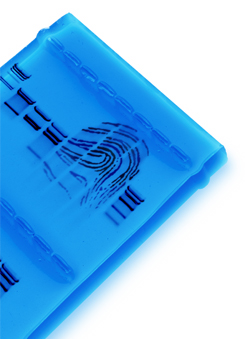 DNA Fingerprinting Lab – Day 1
DNA Fingerprinting Lab – Day 2
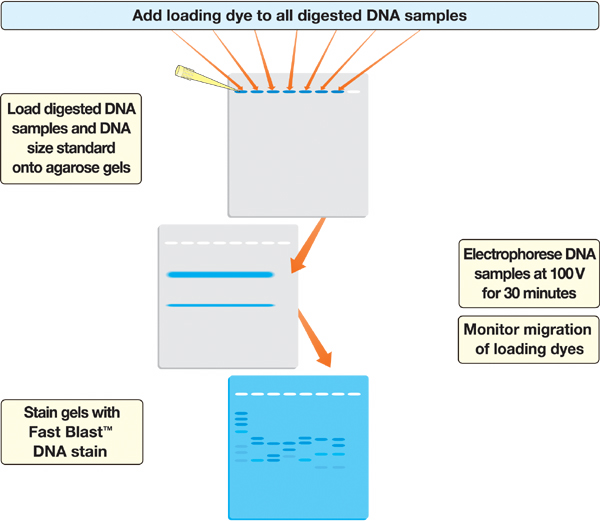 DNA Fingerprinting Lab – Day 3
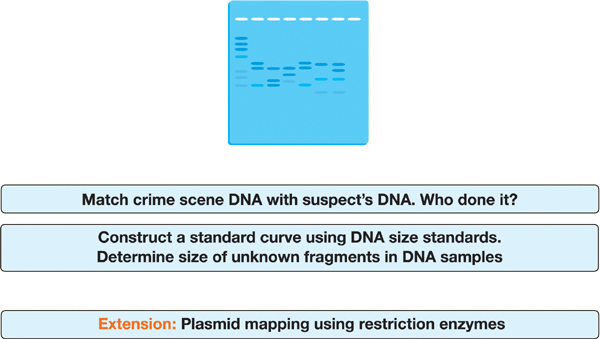 How to use a micropipet
Play video demonstration or demonstrate live
http://www.bio-rad.com/webroot/web/html/lse/support/tutorial_micropipet_wndw.html
Let’s Get Started!
Place your crime scene (CS) and suspect DNA (S1-5) in your foam rack. Write your initials on your tubes.
Pipet 10 ul of enzyme (ENZ) into each of your tubes. Use a separate tip for each sample!
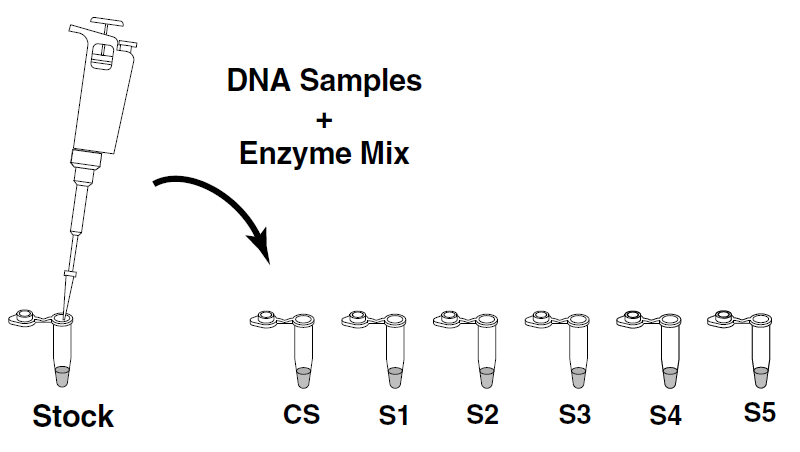 10 ul
ENZ
Let’s Get Started!
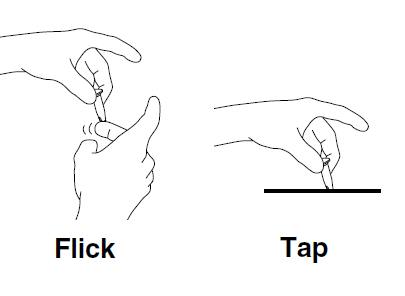 Cap the tubes, flick the bottom of each one to mix, and then bring contents to bottom by tapping on the table. 
Place your tubes (in the foam rack) in a 37 degree water bath.
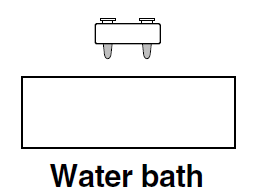 DNA Structure
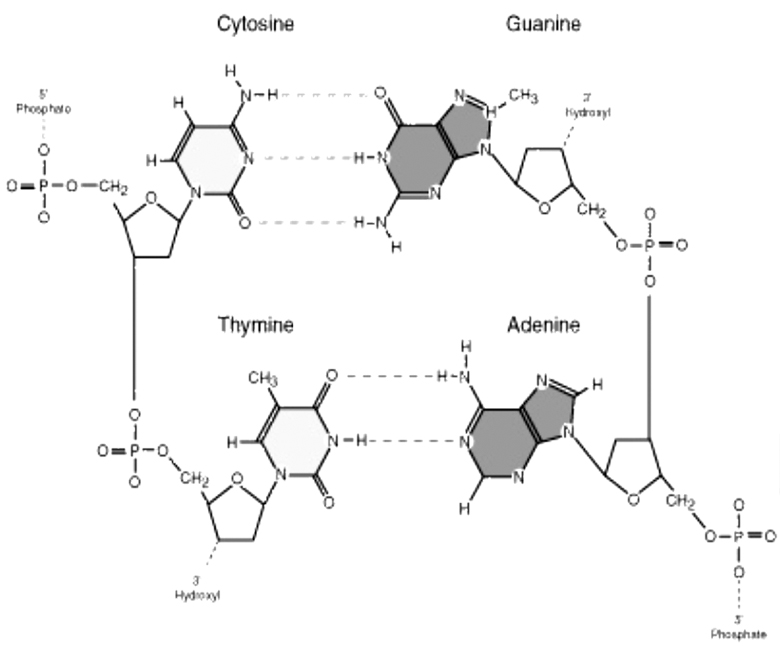 DNA Schematic
Student DNA Model
Restriction Enzymes
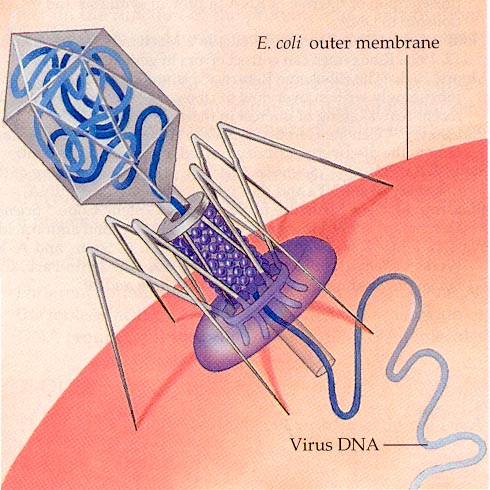 Evolved by bacteria to protect against viral DNA infection

Endonucleases = cleave within DNA strands

Over 3,000 known enzymes
DNA Digestion Reaction
Restriction Buffer provides optimal conditions


NaCI provides the correct ionic strength


Tris-HCI provides the proper pH


Mg2+ is an enzyme co-factor
Enzyme Site Recognition
Restriction site
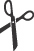 Palindrome
Each enzyme digests (cuts) DNA at a specific sequence = restriction site


Enzymes recognize 4- or 6- base pair, palindromic sequences 
    (eg GAATTC)
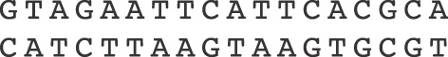 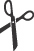 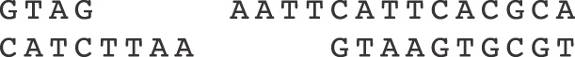 Fragment 2
Fragment 1
5 Prime Overhang
Enzyme cuts
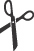 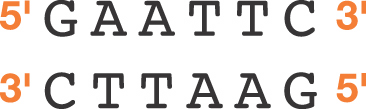 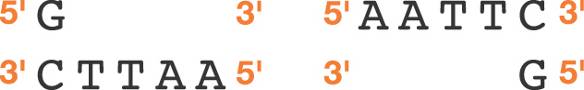 Common Restriction Enzymes
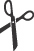 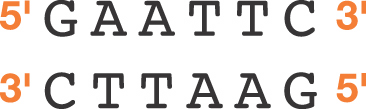 EcoRI
– Eschericha coli
– 5 prime overhang
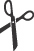 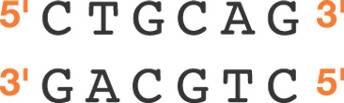 Pstl
– Providencia stuartii
– 3 prime overhang
Classroom Obstacle Course
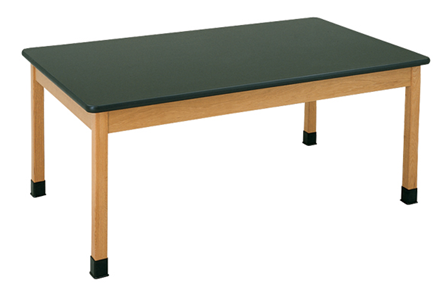 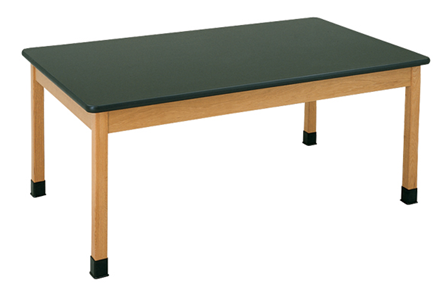 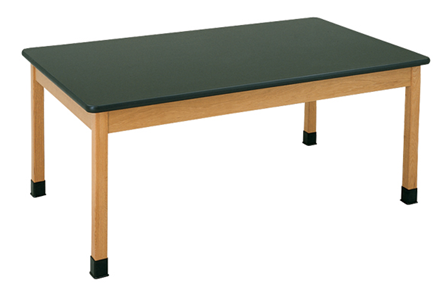 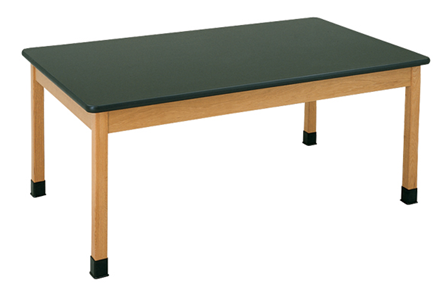 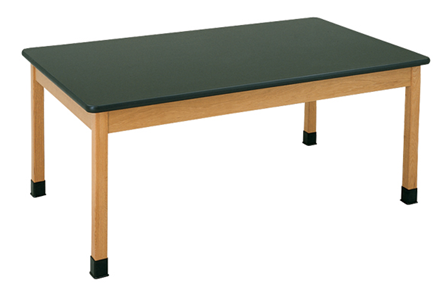 Restriction Fragment Length PolymorphismRFLP
PstI
EcoRI
GAATTC
GTTAAC
CTGCAG
GAGCTC
Allele 1
1
2
3
CGGCAG
GCGCTC
GAATTC
GTTAAC
Allele 2
3
Fragment 1+2
Different 
Base Pairs
No restriction site
M
A-1
A-2
Electrophoresis of restriction fragments

M: Marker
A-1: Allele 1 Fragments
A-2: Allele 2 Fragments
+
How to load an agarose gel
Play video demonstration or demonstrate live
http://www.bio-rad.com/webroot/web/html/lse/support/tutorial-agarose-gel-electrophoresis-wndw.html
Gel Electrophoresis
Collect your DNA samples from the water bath. 
Add 4 ul of Uview loading dye (LD) into each of your tubes. Use a separate tip for each sample! Cap the tubes and mix by flicking with your finger.
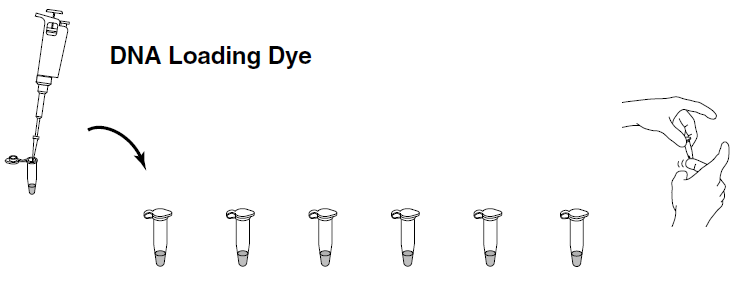 Gel Electrophoresis
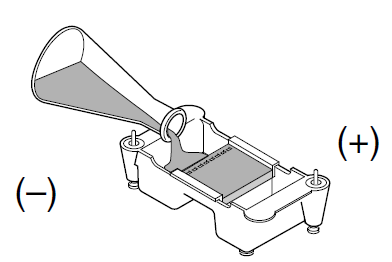 Place an agarose gel in the gel box. Make sure the wells are near the black (-) electrode.
Using a separate tip for each sample, load your gel:
Lane 1: M, DNA size marker, 10 μl
Lane 2: CS, green, 20 μl
Lane 3: S1, blue, 20 μl
Lane 4: S2, orange, 20 μl
Lane 5: S3, violet, 20 μl
Lane 6: S4, red, 20 μl
Lane 7: S5, yellow, 20 μl
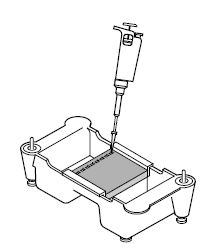 Gel Electrophoresis
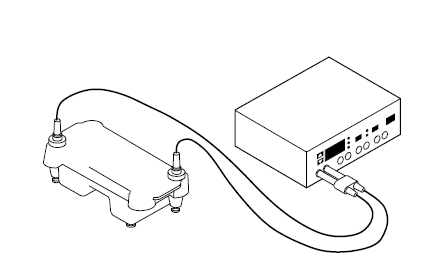 Place the lid on the gel box, and plug the electrodes into the power supply. Electrophoresis at 200V for 20 minutes.
Student Inquiry – Question to Consider
How important is each step in the lab protocol?

What part of the protocol can I manipulate to see a change in the results?

Possible variables: 
enzyme concentration
substrate concentration
incubation temp or time
enzyme or DNA UV exposure
methylated plasmid
agarose concentration
buffer concentration
running time.

How do I insure the changes I make is what actually affects the outcome (importance of controls). 

Write the protocol.  After approval – do it!
Student Inquiry – Advanced Question
What can I learn about these plasmids?

Can I use these plasmids to successfully transform bacteria?

Can I ligate these plasmids together and successfully transform bacteria?

Can I do a restriction digest on pGLO plasmid?

Can I determine the plasmid map using different enzymes?
Student Inquiry – Teacher Considerations
What materials and equipment do I have on hand, and what will I need to order?
Extra agarose, DNA, different / more restriction enzymes? 
Water bath (different temps)
Other supplies depending on student questions (mini prep, thermal cyclers, etc)
Consider buying extras in bulk or as refills – many have 1 year + shelf life. 
What additional prep work will I need? 
Order supplies
Pour gels 
How much time do I want to allow?
Limited time? Have students read lab and come up with inquiry questions and protocol before they start. Collaborative approach. 
Will you need multiple lab periods? 
Will everyone need the same amount of time?
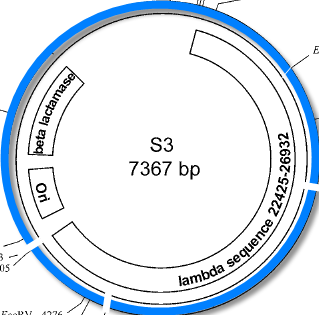 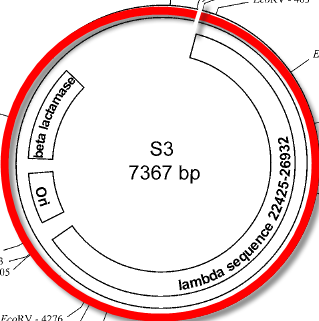 863bp
863bp
3469bp
2027bp
Hind III
BamHI
947bp
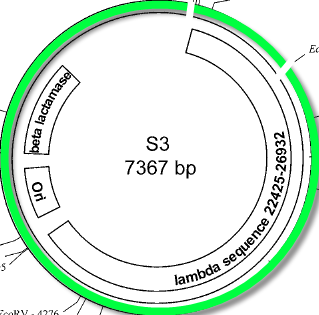 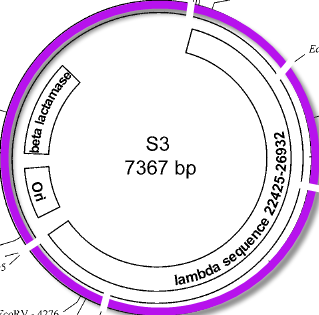 EcoRI
721bp
721bp
7367bp
2027bp
1659bp
EcoRI+ HindIII
6504bp
Plasmid Map and Restriction Sites
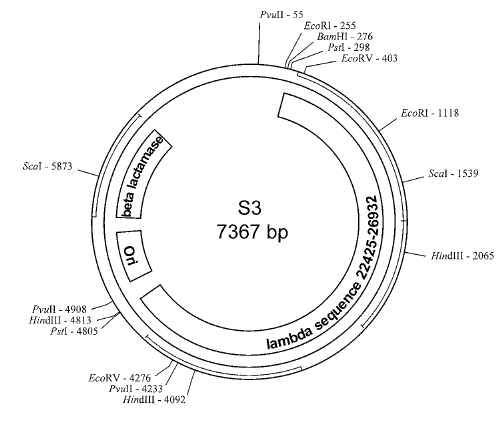 BamHI: 
EcoRI:  
HindIII:
EcoRI+Hind III:
1 linear fragment; 7367bp
2 fragments; 863bp / 6504bp
3 fragments; 721bp/2027bp/3469bp
5 fragments;                 721bp/863bp/947bp/1659bp/2027bp
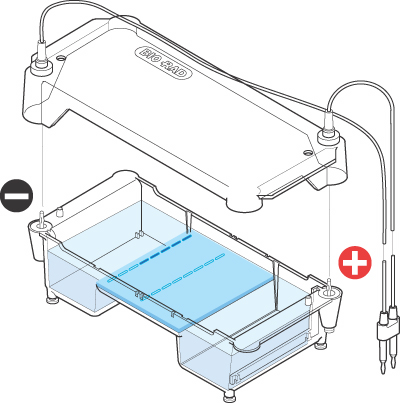 Electrical current carries negatively-charged DNA through gel towards positive (red) electrode
Buffer
Dyes
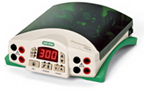 Agarose gel
Power Supply
Agarose Electrophoresis
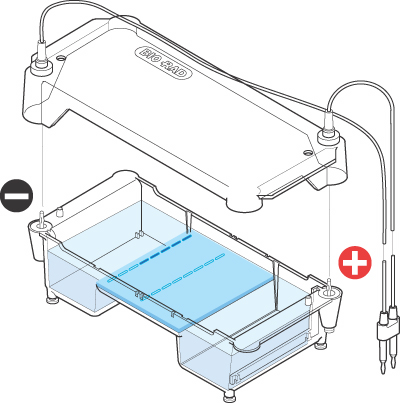 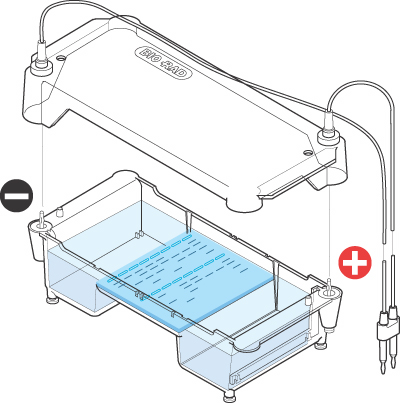 Agarose gel separates DNA fragments according to size

Electrical current carries (-) charged DNA through gel to (+) electrode. 

Small fragments move faster than large fragments
Buffer
DNA &
Loading Dye
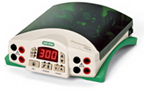 Agarose
gel
Power Supply
Analysis of Stained Gel
Determine restriction fragment sizes 
Create standard curve using DNA marker
Measure distance traveled by restriction fragments
Determine size of DNA fragments
Identify the related samples
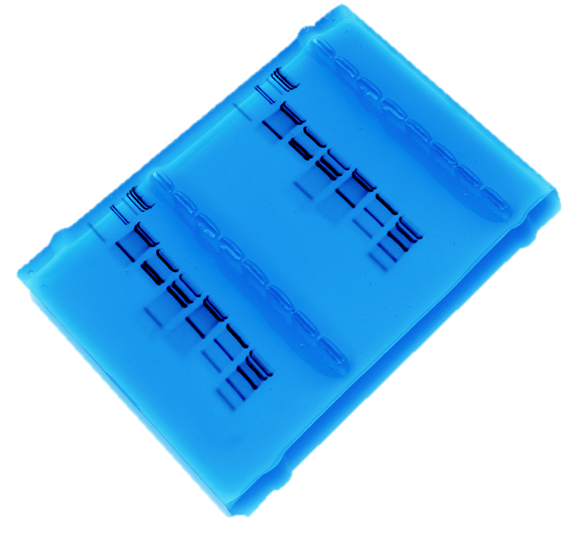 Molecular Weight Determination
Fingerprinting Standard Curve:  Semi-log
Size (bp)   	Distance (mm)

23,000		11.0
 
9,400		13.0

6,500		15.0

4,400		18.0

2,300		23.0

2,000		24.0
DNA Digestion Temperature
Why incubate at 37°C?

Body temperature is optimal for these and most other enzymes


What happens if the temperature is too hot or cool? 

Too hot = enzyme may be denatured (killed)

Too cool = enzyme activity lowered, requiring longer digestion time